American Workers’ Compensation
Instructor name
Instructor email
Society
Hunter/Gatherer
Agrarian
Industrial 
Service
Informational
Law
Secular Code
Nippur Tablet (3191 BC)
Hammurabi (1700 BC)
Justinian (527 AD)
Common Law 
Norman Conquest 1066
King George (England)
Modernity
Code or Common Law?
Inheritance
Coexistence
Hybrid
Constitutional Republic
Administrative
Workers’ Compensation
Genderism
Pirates?
Prussian Otto Von Bismarck
Employers' Liability Law of 1871
Broadened 1884
English
1880
Market economy and socialism
American Adaptation
Early 20th Century (1902)
Friction between due process and social welfare
Various constitutional challenges
Triangle Shirt Waist
Cast of characters
Franklin Roosevelt
Francis Perkins, Crystal Eastman, Jane Addams
Louis Brandies ("Great Trade Off”)
American Adaptation
State systems (1902 Maryland; 1911 Wisconsin; 1948 Mississippi or Alaska/Hawaii 1959? Washington DC 1979)
Federal Adjuncts (FELA)
Diversity through evolution
Consistency through plagiarism
Consistency and Distinction
Medical and Lost Wages
Accidents and Diseases
Monopolistic and Market
Abrogation of Common Law
Immunity
Fellow servants
Limited damages
Broader Concerns
Employment Law
Discrimination, Compliance
Labor Law
Unions, Contracts, Arbitrations
Government Regulation
Federal
State
Local
Government Regulation
Social Security  1935
Medicare and Medicaid  1965
Age Discrimination in Employment Act (ADEA)  1967
Americans with Disabilities Act (ADA)  1990
Family Medical Leave Act (FMLA)  1993 
Pregnant Workers Fairness Act (PWFA)  2023)
HIPPA
Career Paths
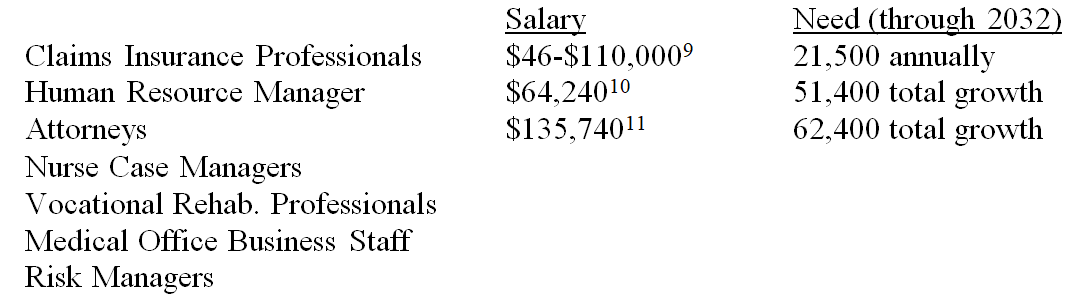 Hurt at Work
Kids Chance of America
Kids Chance of Florida
American Workers’ Compensation
Instructor name
Instructor email